Studijní oborBc. Regenerace a výživa ve sportuNMgr. Aplikovaná kineziologie
1
Regenerace a výživa ve sportu (RVS)
Délka studia: 3 roky
Forma studia: prezenční i kombinovaná
Garant oboru: dr. Iva Hrnčiříková
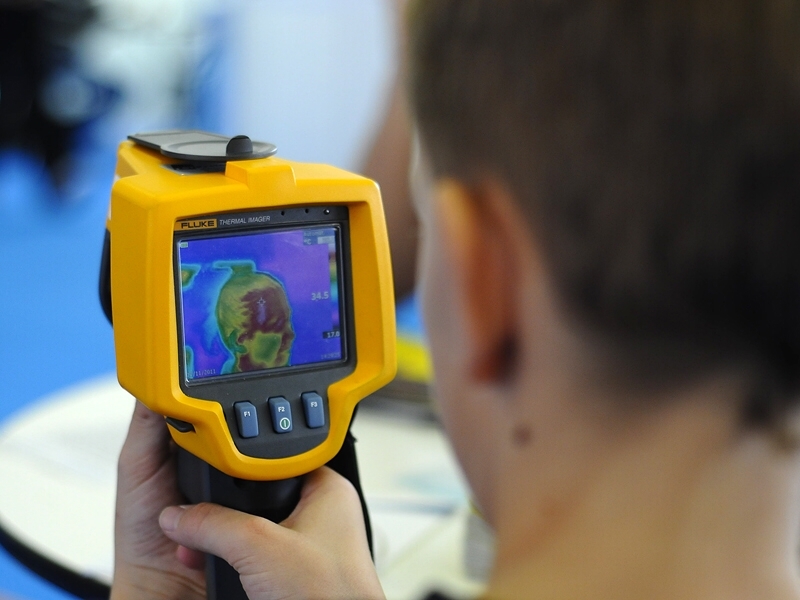 2
Přijímací zkouška
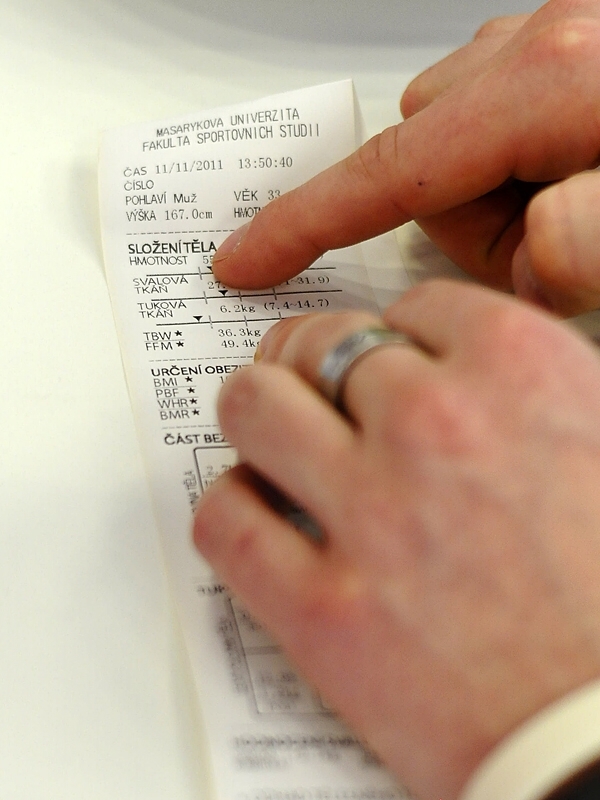 20 % Praktická přijímací zkouška
Jacikův celostní motorický test
max. 10 bodů


80 % Oborový test z přírodních věd 
biologie + chemie
percentil testu *0,4 = max. 40 bodů
3
Možná uplatnění absolventů
poradci ve sféře volnočasových i vrcholových sportovních aktivit, zejména při zdravotním riziku, 
povedou fundovaně regeneraci sportovců v posilovnách, fitcentrech, tréninkových střediscích, sportovních třídách a školách, sportovních klubech apod.
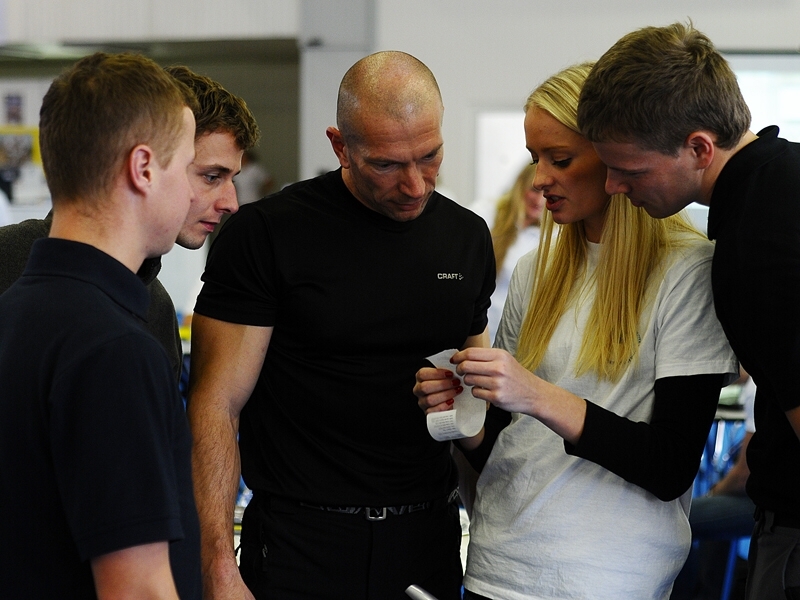 4
Statistika 2017/2018 - RVS
Prezenční forma





Kombinovaná forma
5
Oborový test z přírodních věd
RVS – biologie, chemie 
FYZI – biologie, chemie, fyzika

uchazeči o obor FYZI i RVS píší 1 test, část biologie a chemie je společná

biologie - obecná biologie, biologie člověka
chemie  - především biochemie
6
Během studia
K dispozici Laboratoř podpory zdraví – vybavena přístroji Inbody 230, a dalšími – pro praxi, zpracování závěrečných prací, praktická výuka

K dispozici studijní materiály v knihovně

Praxe – ve zdravotnických zařízeních (FN Bohunice, MOU), ve sportovních klubech (Kometa Brno, Volejbal KP, Házená KP)

Přednášky odborníků z praxe

Kontakt s firmami a zařízeními pro vykonávání závěrečných prací
7
NMgr. Aplikovaná kineziologie (APKIN)
Délka studia: 2 roky
Forma studia: prezenční
Garant oboru: doc. Stejskal
Kontaktní osoba: MUDr. Kapounková
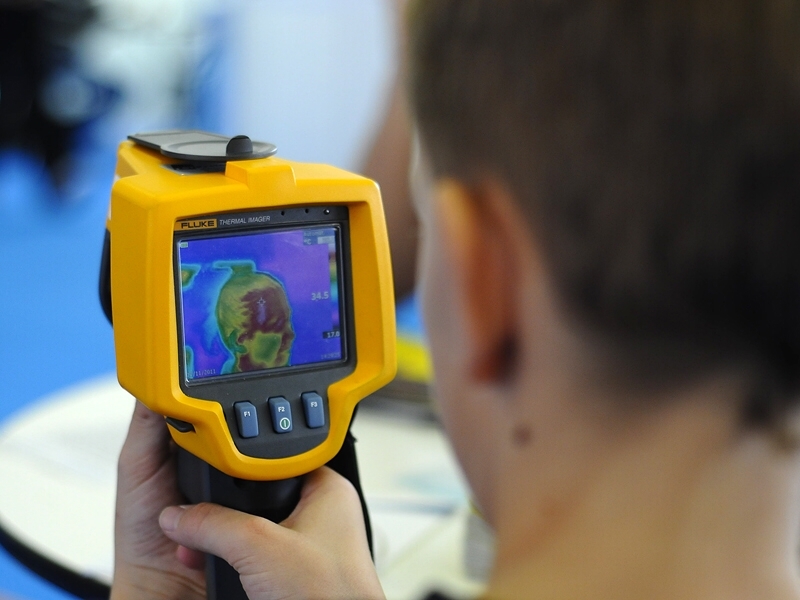 8
Možná uplatnění absolventů APKIN
Experti ve sféře poradentství cíleném na tvorbu pohybových a výživových a  psychosociálních postupů zaměřených na zdravý životní styl určených především pro osoby s rizikovými faktory pro rozvoj civilizačních onemocnění a jedince se speciálními potřebami.
Experti v oblasti bezpečnosti a ochrany zdraví, fyziologii práce a v organizacích veřejného zdravotnictví.
Pracovníci v sociálních zařízeních, lektoři a instruktoři v oblasti pohybových aktivit a výživy.
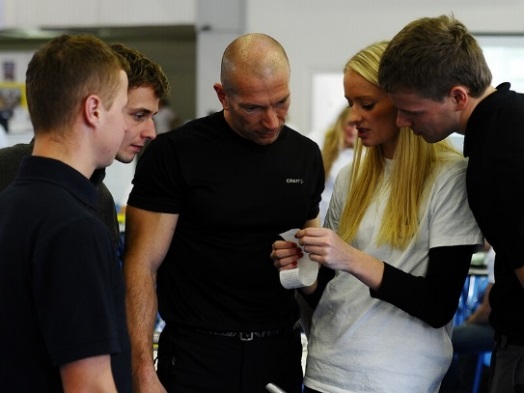 9
Statistika 2017/18 - APKIN
Přijímací zkoušky
písemný test
oblasti vychází ze SZZ RVS:
Regenerace a výživa
Sportovní trénink
Základy společenských věd
Lékařsko-biologické vědy
10
Prostor pro vaše dotazy
11